Учреждение образования 
«Гомельский государственный университет имени Франциска Скорины»
Геолого-географический факультет
Кафедра геологии и географии
ОБЩЕЕ ЗЕМЛЕВЕДЕНИЕ
Тема 8 Педосфера
доцент Андрушко С.В.
Гомель, 2017
Почва - поверхностный слой земной коры, возникающий в результате преобразования коры выветривания водой, воздухом и живыми организмами и обладающий свойством плодородия
Плодородие – качественный признак почвы, резко отличающий ее от бесплодной, не способной производить урожай растений, горной породы
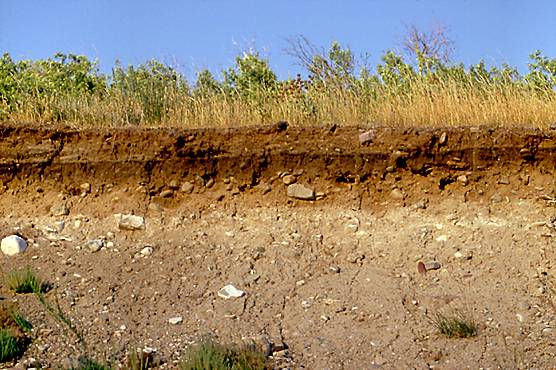 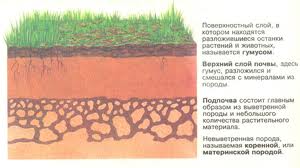 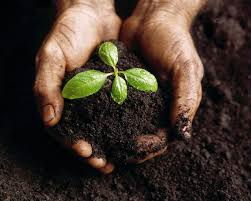 Представление о почве как самостоятельном природном теле было сформулировано в конце XIX века В.В. Докучаевым. 
По его образному выражению, почва – зеркало ландшафта.
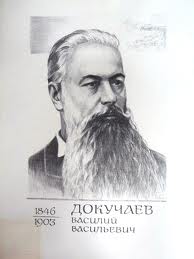 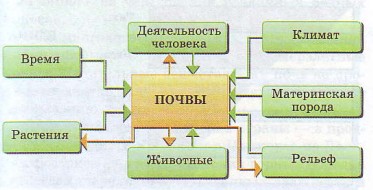 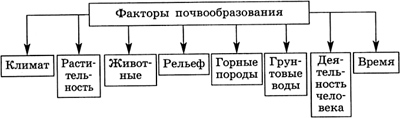 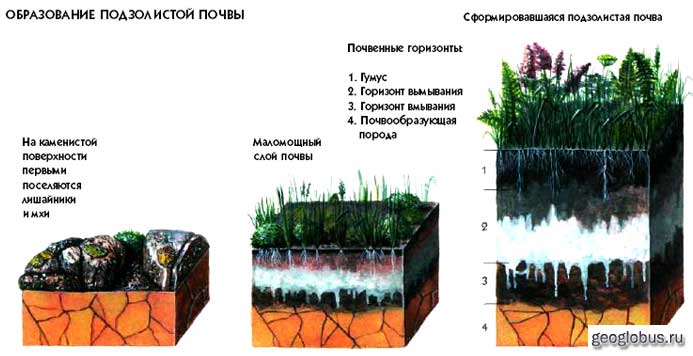 Строение почвы
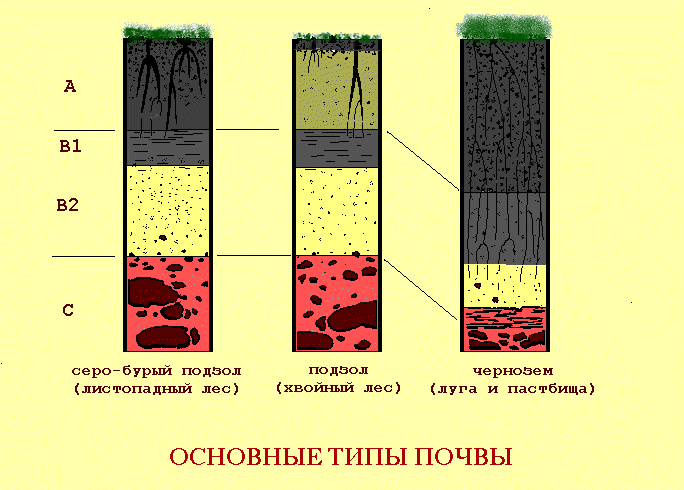 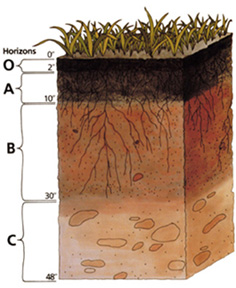 Окраска почвы
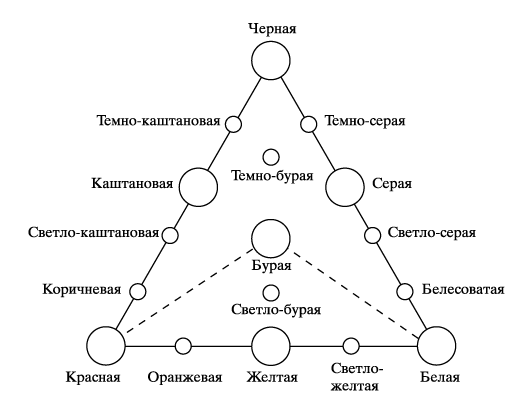 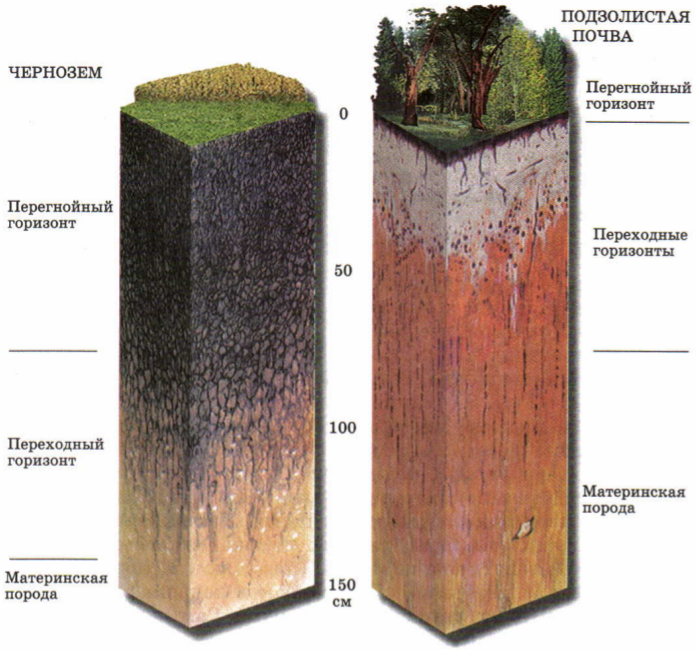 Структура почвы
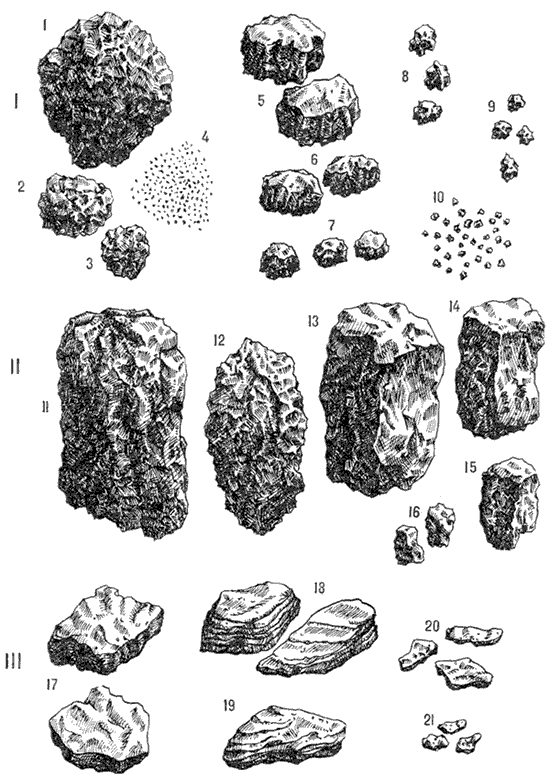 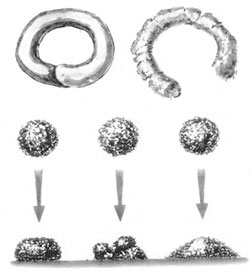 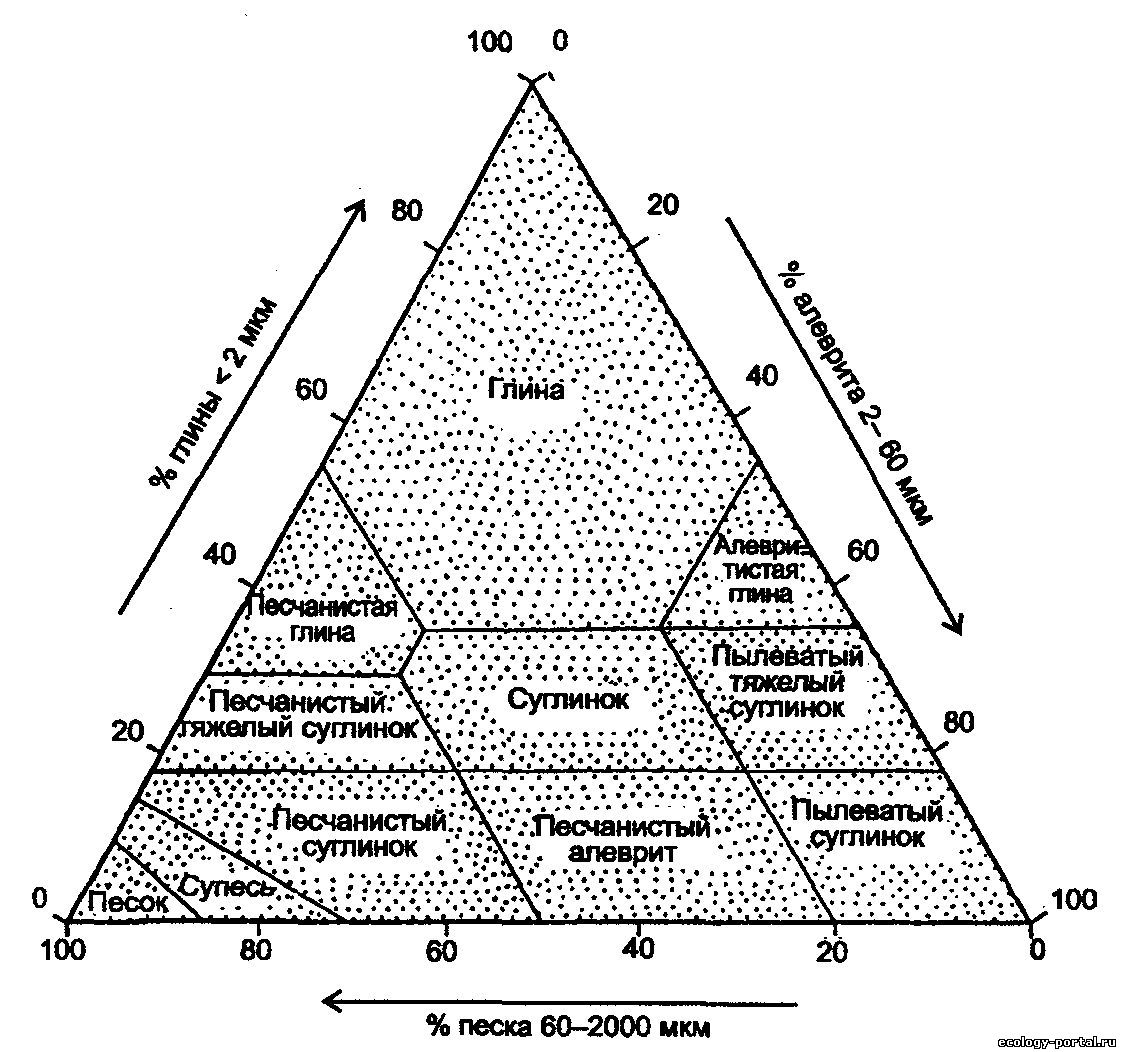 Новообразования и включения в почве
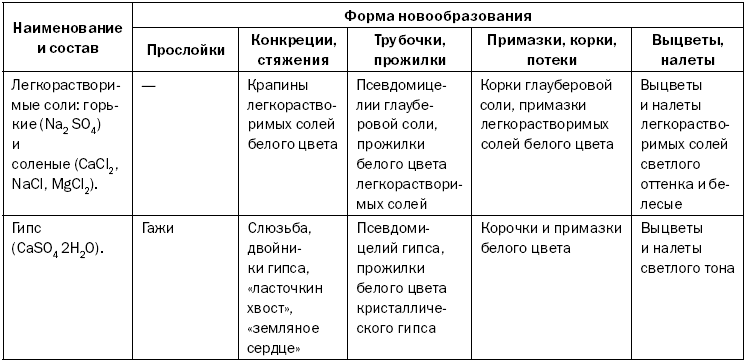 Включения - ясно выделяющиеся элементы почвенной массы, 
генетически не связанные с процессом почвообразования
Основные типы почв
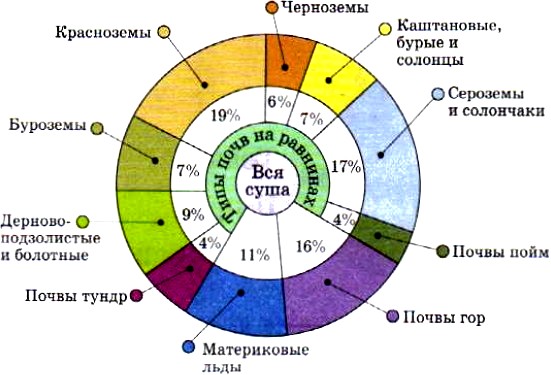 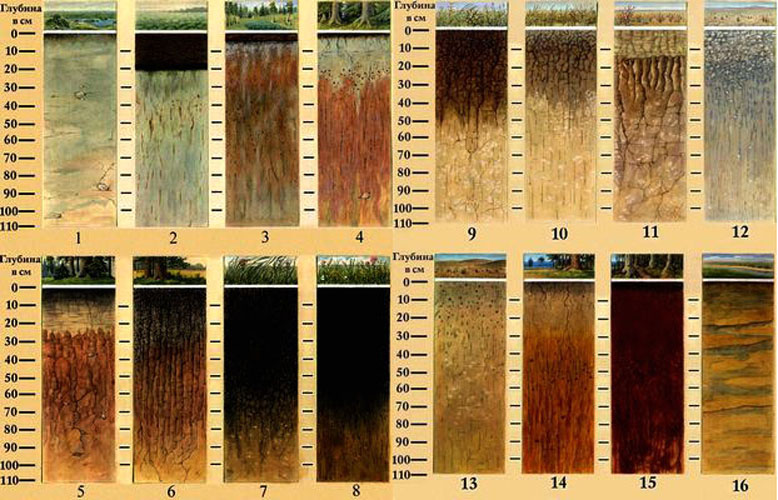 Географическое распространение основных типов почв
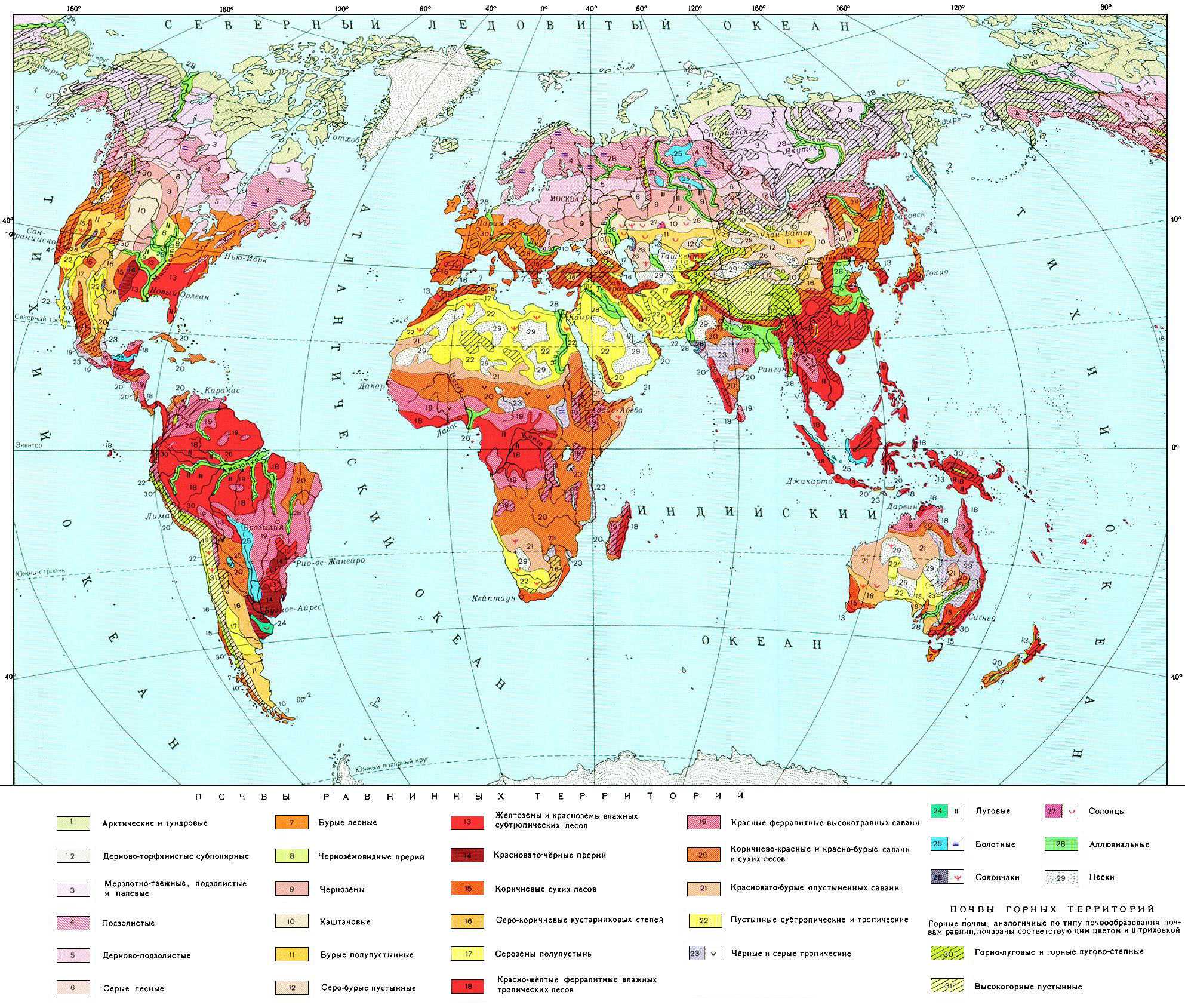